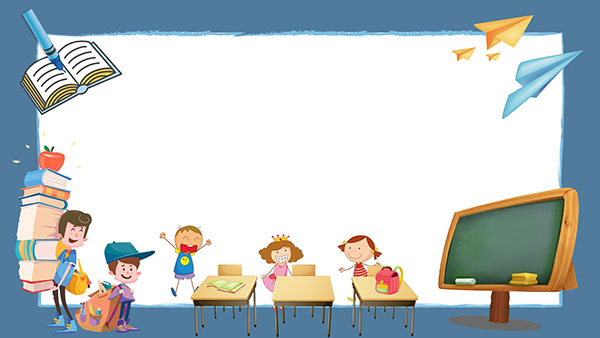 Bµi 5
CÁC SỐ 7,8,9
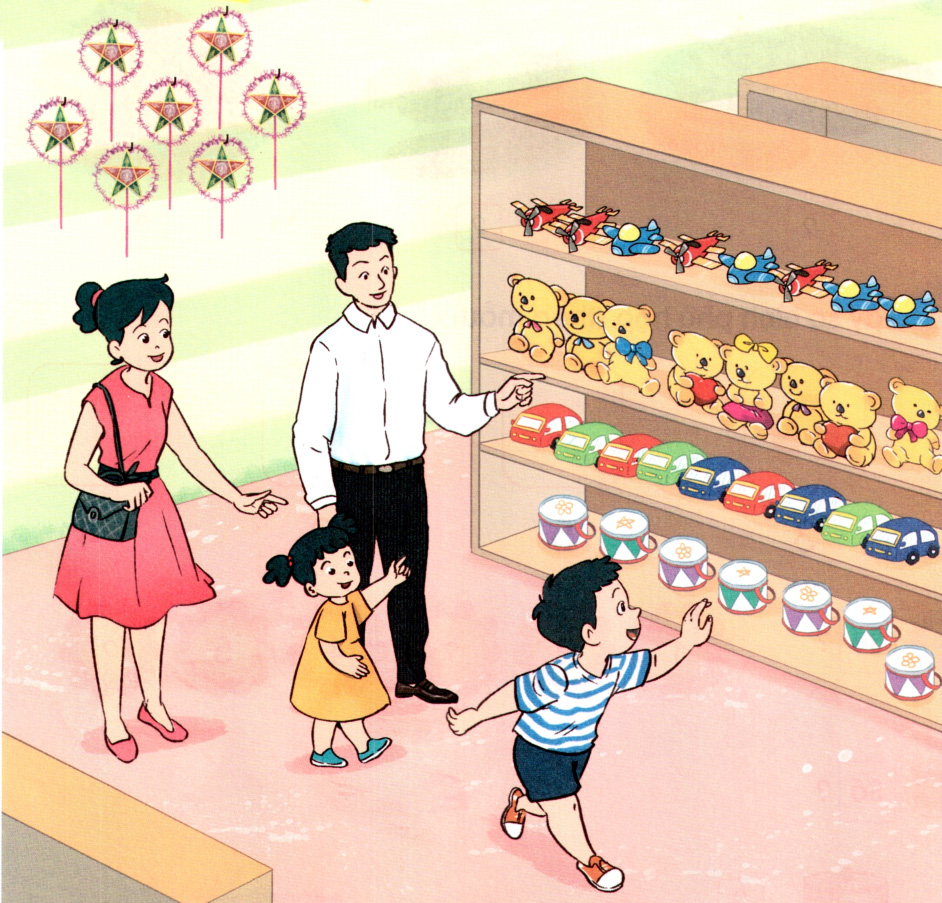 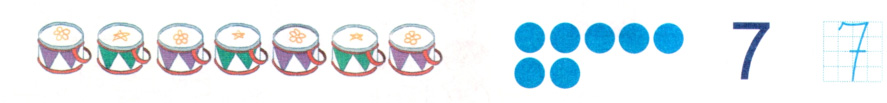 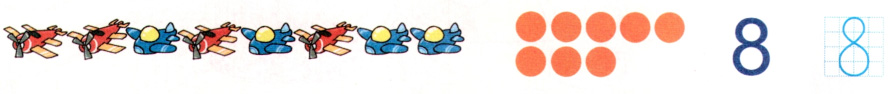 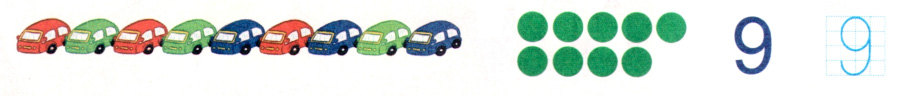 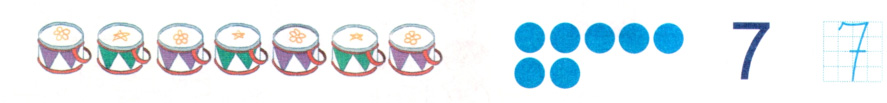 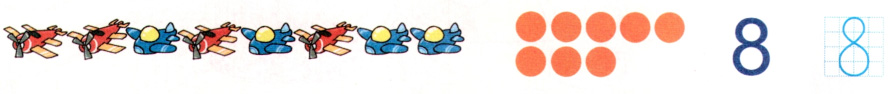 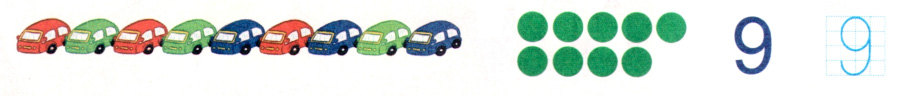 Bµi tËp 1: Sè
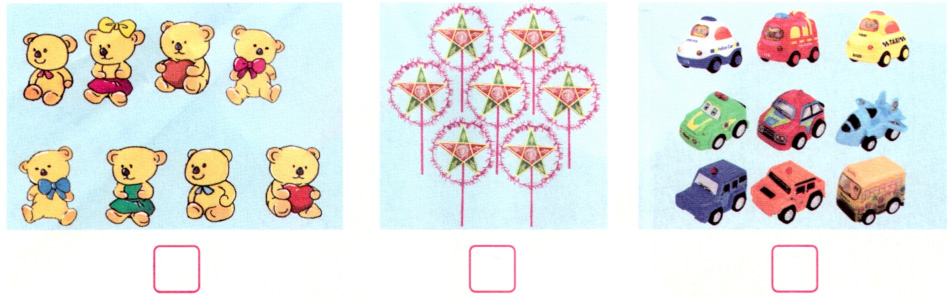 8
7
9
Bµi tËp 2: LÊy sè h×nh phï hîp (theo mÉu)
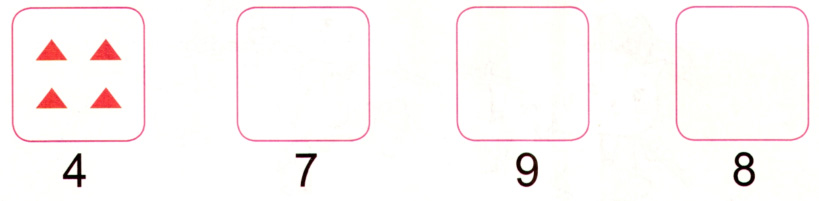 Bµi tËp 3: Sè
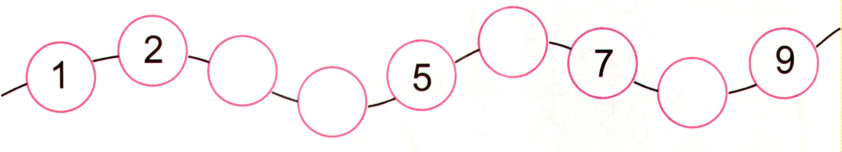 6
3
8
4
Bµi tËp 4: Sè?
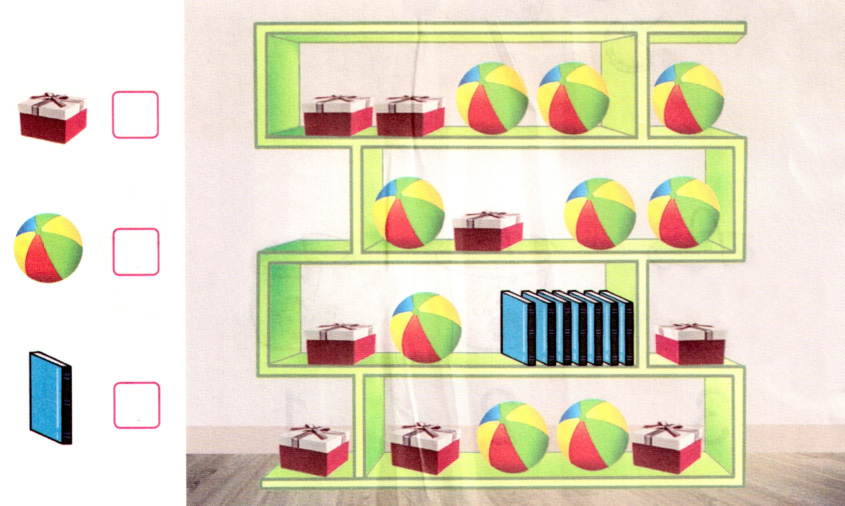 8
9
7